Circuitos Combinacionais deControle e Correção de Erros
GSI008 – Sistemas Digitais
Universidade Federal de Uberlândia
Faculdade de Computação
Prof. Dr. rer. nat. Daniel D. Abdala
Na Aula Anterior ...
Circuito para o Meio Somador;
Circuito para o Somador Completo;
Circuito para o Somador de 8 bits;
Circuito para o Meio Subtrator;
Circuito para o Subtrator Completo;
Circuito para o Subtrator de 8 bits.
Prof. Dr. rer. nat . Daniel Duarte Abdala
2
Nesta Aula
Motivação do Problema de correção de erros;
Método de Paridade;
Código de Hamming;
Circuito gerador de paridade;
Circuito verificador de paridade;
Circuitos para habilitar/desabilitar;
Gerador de código de Hamming(7,4);
Verificador de código de Hamming(7,4).
Prof. Dr. rer. nat . Daniel Duarte Abdala
3
Gerador de Paridade
C̄
C
1
1
B̄
Ā
1
1
B
1
1
A
1
1
B̄
D̄
D
D̄
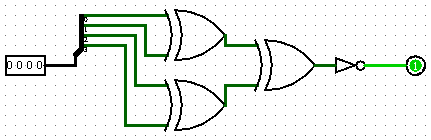 Prof. Dr. rer. nat . Daniel Duarte Abdala
4
Motivação
A transmissão de informação em formato digital (binário) é uma das operações mais frequentes em Sistemas Digitais;
Devido a interferência externa, ruídos, atenuação de sinal, etc, o sinal pode ser corrompido e, consequentemente, a informação transmitida torna-se incorreta;
Detecção e correção de erros lida com mecanismos para atenuar tais problemas.
Prof. Dr. rer. nat . Daniel Duarte Abdala
5
Motivação
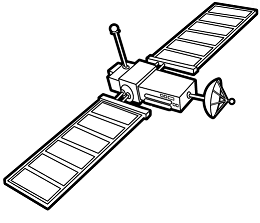 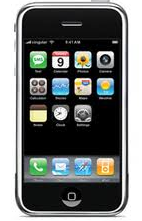 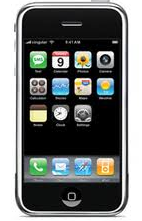 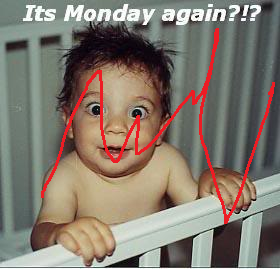 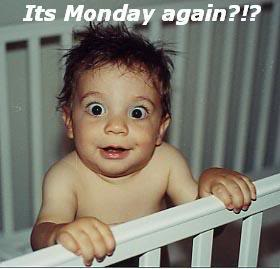 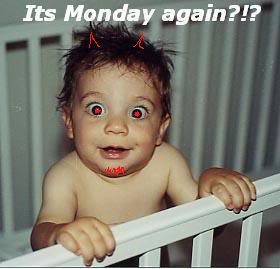 Joãozinho
Godofredo
Prof. Dr. rer. nat . Daniel Duarte Abdala
6
Solução
Enviar juntamente com a informação, dados adicionais que permitem a verificação e possivelmente a correção de erros de transmissão;
Método de Paridade.
Prof. Dr. rer. nat . Daniel Duarte Abdala
7
Método de Paridade
Bit de paridade
Bit extra anexado ao conjunto de bits do código a ser transmitido
Paridade par e paridade impar;
Paridade par – o bit extra assume o valor 0 ou 1 de modo que o total de bits 1 seja par;
0 1 1 1 0 0 0
0 1 1 1 0 0 0
0 1 1 1 1 0 0
0 1 1 1 1 0 0
P
1
P
0
Prof. Dr. rer. nat . Daniel Duarte Abdala
8
Método de Paridade
Paridade impar – o bit extra assume o valor 0 ou 1 de modo que o total de bits 1 seja impar;
0 1 1 1 0 0 0
0 1 1 1 0 0 0
0 1 1 1 1 0 0
0 1 1 1 1 0 0
P
0
P
1
Prof. Dr. rer. nat . Daniel Duarte Abdala
9
Exemplo
Deseja-se transmitir a mensagem “´Gol do Verdao” representada em ASCII de um computador A para outro B.
Quais seriam as cadeias de caracteres a serem transmitidas utilizando-se a paridade par?
Prof. Dr. rer. nat . Daniel Duarte Abdala
10
Exemplo
Prof. Dr. rer. nat . Daniel Duarte Abdala
11
Problemas com o Método de Paridade
Permite identificar que erros de transmissão ocorreram;
O que acontece se ocorrem um número par de erros?
Não permite identificar quais bits foram transmitidos erroneamente;
Solução: RETRANSMISSÃO.
Prof. Dr. rer. nat . Daniel Duarte Abdala
12
Correção de Erros
Saber que há um erro é bom;
Melhor ainda é saber onde está o erro;
Sabendo-se que bit ou bits estão errados, como poderíamos proceder para corrigi-los?
Prof. Dr. rer. nat . Daniel Duarte Abdala
13
Código de Hamming
Código linear binário;
Permite identificar até dois erros de transmissão e corrigir até um erro;
Baseia-se na ideia de que apenas algumas combinações de bits são possíveis;
Prof. Dr. rer. nat . Daniel Duarte Abdala
14
Hamming(7,4)
No código Hamming(7,4), 7 bits são usados sendo 3 para paridade e 4 para dados;
Dado uma mensagem  d1d2d3d4 formamos a mensagem de Hamming(7,4) alocando para cada uma das posições correspondentes as potências de 2 (1,2,4,8,16,...) os bits de paridade, tal como mostrado na figura abaixo:



Os bits x1...x7 correspondem a mensagem codificada em Hamming(7,4)
x1  x2  x3   x4  x5  x6  x7
P3
d1
d2
d3
d4
P2
P1
Prof. Dr. rer. nat . Daniel Duarte Abdala
15
Codificando uma Mensagem em Hamming(7,4)
Identificar bits de dados e paridades
Identificar as operações de paridades
Computar as paridades
Verificar erro / identificar posição do erro
Prof. Dr. rer. nat . Daniel Duarte Abdala
16
Hamming(7,4)
Para computar os bits de paridade (p1, p2 e p3) adotamos o seguinte procedimento:
Observamos as posições das casas na mensagem onde os bits de dados estão alocados


Para computar p1 adotamos apenas os bits de dados que possuem valor “1” correspondentes a primeira casa da representação binária da posição da casa
001    010    011   100   101    110    111
P3
d1
d2
d3
d4
P2
P1
Prof. Dr. rer. nat . Daniel Duarte Abdala
17
Hamming(7,4)
Fazemos um ou-exclusivo ⊕ com todos os bits correspondentes a casa a ser configurada, definida para 1
P1 = d1 ⊕ d2 ⊕ d4 = x3 ⊕ x5 ⊕ x7 
P1 = d1 ⊕ d3 ⊕ d4 = x3 ⊕ x6 ⊕ x7
P1 = d2 ⊕ d3 ⊕ d4 = x5 ⊕ x6 ⊕ x7
001    010    011   100   101    110    111
P3
d1
d2
d3
d4
P2
P1
Prof. Dr. rer. nat . Daniel Duarte Abdala
18
Hamming(7,4)
Prof. Dr. rer. nat . Daniel Duarte Abdala
19
Hamming(7,4)
Prof. Dr. rer. nat . Daniel Duarte Abdala
20
Exemplo
Considere a seguinte informação a ser codificada usando Hamming(7,4)
Primeiramente, alocamos os bits de dados em suas posições correspondentes


Em seguida computamos os bits de paridade
P1 = d1 ⊕ d2 ⊕ d4 = x3 ⊕ x5 ⊕ x7 = 1⊕1⊕1 = 1 
P2 = d1 ⊕ d3 ⊕ d4 = x3 ⊕ x6 ⊕ x7 = 1⊕0⊕1 = 0
P3 = d2 ⊕ d3 ⊕ d4 = x5 ⊕ x6 ⊕ x7 = 1⊕0⊕1 = 0
1 1 0 12
x1  x2  x3   x4  x5  x6  x7
P3
P2
P1
1
1
0
1
Prof. Dr. rer. nat . Daniel Duarte Abdala
21
Exemplo
A seguir completamos a mensagem com os bits de paridade


Para decodificar fazermos o processo inverso
Com base na mensagem, calculamos os bits de paridade k1, k2 e k3
No cálculo dos ⊕’s consideramos também o bit de paridade
x1  x2  x3   x4  x5  x6  x7
1
1
0
1
0
0
1
Prof. Dr. rer. nat . Daniel Duarte Abdala
22
Exemplo
Converta a mensagem
para a informação original em binário.
Considere que pode haver até 1 erro na mensagem.
0 1 1 0 1 1 1Hamming(7,4)
Prof. Dr. rer. nat . Daniel Duarte Abdala
23
Estrutura da Composição das Mensagens
A relação entre N e k é descrita pela seguinte equação:
N = 2k -1
Prof. Dr. rer. nat . Daniel Duarte Abdala
24
Taxa Dados/Controle
Indica quanta informação é possível ser codificada com base no tamanho total da mensagem
Também conhecida como taxa de Hamming
R = n/N
Prof. Dr. rer. nat . Daniel Duarte Abdala
25
Pro Lar
Leitura: (Tocci) 2.9 (pgs. 38 – 40)
Exercícios: (Tocci): 	E={2.24 – 2.29 }
Prof. Dr. rer. nat . Daniel Duarte Abdala
26
Extra!!!
Será considerado para fins de ajuste de notas;
Individual;
Entregar via e-mail;
Escreva um programa que recebe uma informação de n bits a serem transmitidos. O programa deve verificar que tamanho de mensagem de Hamming deve ser computado, computar a conversão para mensagem em Hamming(N,n) e apresentar a mensagem codificada.
Uma segunda função do programa deve receber mensagens N bits, contendo no máximo um erro, decodificar e converter a mensagem para a informação original.
Prof. Dr. rer. nat . Daniel Duarte Abdala
27
ParityGen – VHDL
Prof. Dr. rer. nat . Daniel Duarte Abdala
28
ParityGen2 – VHDL
Prof. Dr. rer. nat . Daniel Duarte Abdala
29
ParityGen3 – VHDL
Prof. Dr. rer. nat . Daniel Duarte Abdala
30
Verificador de Paridade
Prof. Dr. rer. nat . Daniel Duarte Abdala
31
Verificador de Paridade
C̄
C
1
1
B̄
Ā
C̄
C
1
1
1
1
B̄
B
1
1
Ā
A
1
1
1
1
B̄
B
1
1
D̄
D
D̄
A
1
1
B̄
D̄
D
D̄
Prof. Dr. rer. nat . Daniel Duarte Abdala
32
Verificador de Paridade
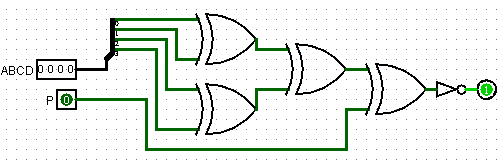 Prof. Dr. rer. nat . Daniel Duarte Abdala
33
ParityVerify – VHDL
Prof. Dr. rer. nat . Daniel Duarte Abdala
34
Circuitos para Habilitar e Desabilitar
Idea: projetar um circuito que receba como entrada um sinal de controle Ctr e um sinal de dados Dta. Dta será copiado para a saída do circuito apenas de Ctr estiver habilitado.
S = Dta, se Ctr = habilitado
Dta
S
S = --,     se Ctr = desabilitado
Ctr
Prof. Dr. rer. nat . Daniel Duarte Abdala
35
Circuitos para Habilitar e Desabilitar
Dta
S = Dta, se Ctr = (1)habilitado
.
S
S = 0,     se Ctr = (0)desabilitado
Ctr
S = Dta, se Ctr = (0)habilitado
Dta
S = 1,     se Ctr = (1)desabilitado
S
Ctr
Prof. Dr. rer. nat . Daniel Duarte Abdala
36
Gerador Hamming(7,4)
P1 = d1 ⊕ d2 ⊕ d4 = x3 ⊕ x5 ⊕ x7 
P1 = d1 ⊕ d3 ⊕ d4 = x3 ⊕ x6 ⊕ x7
P1 = d2 ⊕ d3 ⊕ d4 = x5 ⊕ x6 ⊕ x7
x1  x2  x3   x4  x5  x6  x7
P3
d1
d2
d3
d4
P2
P1
Prof. Dr. rer. nat . Daniel Duarte Abdala
37
Hamming(7,4)
Prof. Dr. rer. nat . Daniel Duarte Abdala
38
Hamming(7,4)
Prof. Dr. rer. nat . Daniel Duarte Abdala
39
Gerador Hamming(7,4)
Prof. Dr. rer. nat . Daniel Duarte Abdala
40
Verificador Hamming(7,4)
K1 = d1 ⊕ d2 ⊕ d4 = x3 ⊕ x5 ⊕ x7 ⊕P1
K2 = d1 ⊕ d3 ⊕ d4 = x3 ⊕ x6 ⊕ x7 ⊕P2
K3 = d2 ⊕ d3 ⊕ d4 = x5 ⊕ x6 ⊕ x7 ⊕P3
x1  x2  x3   x4  x5  x6  x7
P3
d1
d2
d3
d4
P2
P1
Prof. Dr. rer. nat . Daniel Duarte Abdala
41
Verificador Hamming(7,4)
Prof. Dr. rer. nat . Daniel Duarte Abdala
42
Pro Lar
Leitura (Tocci):  4.8 (pp. 127-129 )
Prof. Dr. rer. nat . Daniel Duarte Abdala
43
Extra!!!
Será considerado para fins de ajuste de notas;
Individual;
Desenvolva dois circuitos, um para geração e outro para verificação do código Hamming(15,11)
Desenvolva o circuito para correção de erros do código de Hamming(7,4). Assuma que erros só poderão ocorrer nos bits de dados, caso um erro seja detectado nos bits de paridade, sinalizar o reenvio da mensagem (Saída ReSend). Caso a mensagem não possua erros, sinalize a saída (Correct) em nível lógico 1.
Prof. Dr. rer. nat . Daniel Duarte Abdala
44
Bibliografia Comentada
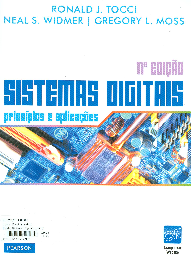 TOCCI, R. J., WIDMER, N. S., MOSS, G. L. Sistemas Digitais – Princípios e Aplicações. 11ª Ed. Pearson Prentice Hall, São Paulo, S.P., 2011, Brasil.



CAPUANO, F. G., IDOETA, I. V. Elementos de Eletrônica Digital. 40ª Ed. Editora Érica. 
São Paulo. S.P. 2008. Brasil.
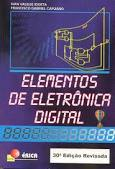 Prof. Dr. rer. nat . Daniel Duarte Abdala
45